お申込み用
二次元コード
デジタル技術活用講座
～初めて学ぶ方から実業務のデジタル企画担当者まで～
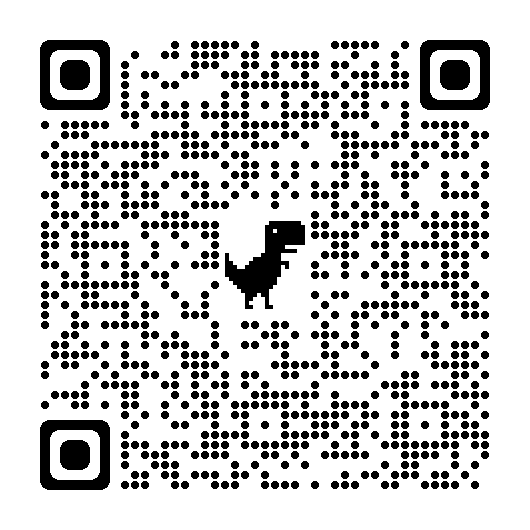 申込書
FAX 029-293-8029
Mail business2@itic.pref.ibaraki.jp
下表にご記入のうえ　①FAX または  ②電子メールでご返送、あるいは③二次元コードからお申込みください。
現地集合：茨城県産業技術イノベーションセンター　コワーキングスペースにて開催します。
オンライン ：各回、スマホやタブレットではなくパソコン（カメラ・マイク付き）でご参加お願いします。参加の際はZOOMアプリ又はウェブブラウザはGoogleChromeを使用ください。
７月20日（水）13:30～16:30（現地集合）
参加希望回を選び下表に記入
デジタル技術を利用したワークスタイル変革入門講座
８月４日（木）9:30～17:00（オンライン／現地集合）
DXフレームワークの理解
８月19日（金）9:30～17:00（オンライン／現地集合）
DXサービス領域の整備
８月29日（月）9:30～17:00（オンライン／現地集合）
プロトタイピング
9月9日（金）9:30～17:00（オンライン ／現地集合）
DXデジタル導入運用計画
9月22日（木）9:30～17:00（オンライン ／現地集合）
DX企画総合審査
参加希望回に
●（黒丸）を
付けて下さい。
＃1
＃2
※#2を希望される方は、参加方法（集合かオンライン）いずれかに✔をつけてください。
#2は全5回、通しでの参加をお奨めしています。
  お一人でも、チームでお申込みいただいてもかまいません。
・1社複数名の受講を希望されている会社様には、人数の制限をさせていただく場合がございます。・#２のお申込については、全日程の受講希望者を優先して受付させていただきます。
※定員を超える応募があった場合
申込
集合
参加をご検討中の皆さまへ
✔ｵﾝﾗｲﾝ
✔集合
集合
✔ｵﾝﾗｲﾝ
✔集合
集合
✔ｵﾝﾗｲﾝ
✔集合
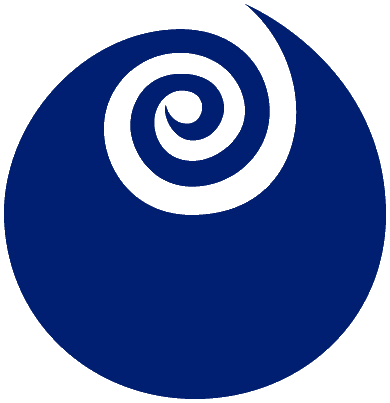 茨城県産業技術イノベーションセンター新ビジネス支援グループ　茨城県東茨城郡茨城町長岡3781-1　
Tel:029-293-7495（直）Fax:029-293-8029　Mail:business2@itic.pref.ibaraki.jp　担当:高岡、関谷